Pozdrav žákům
III. třída
Dobrý den, milí žáci!
Všechny Vás srdečně zdravím.
Máme pondělí 23. března
a začíná další školní týden.
Vím, tyto dny jsou trochu 
nezvyklé. Nechodíme do školy,
slyšíme se jenom po telefonu
a některé z Vás jsem viděla jen na
fotografiích,které mi posíláte.
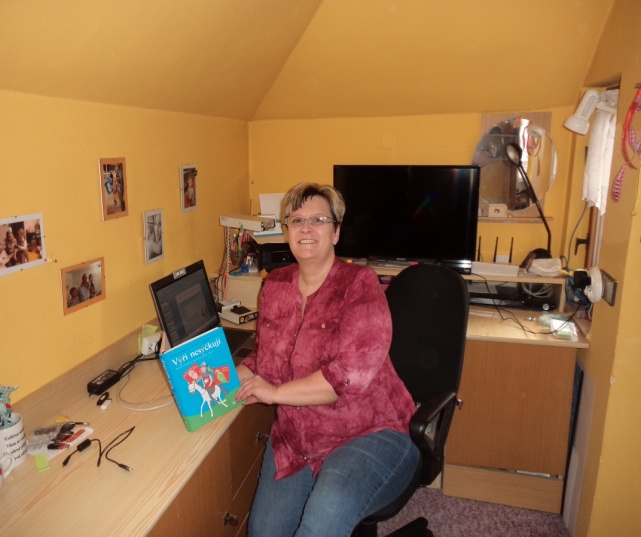 vY nesedíte v lavicích
a já vyměnila tabuli za pracovní stůl u nás v
pokoji.
 Připravuji zde pro vás úkoly, které od tohoto
týdne budete mít na 
webových stránkách 
naší školy.
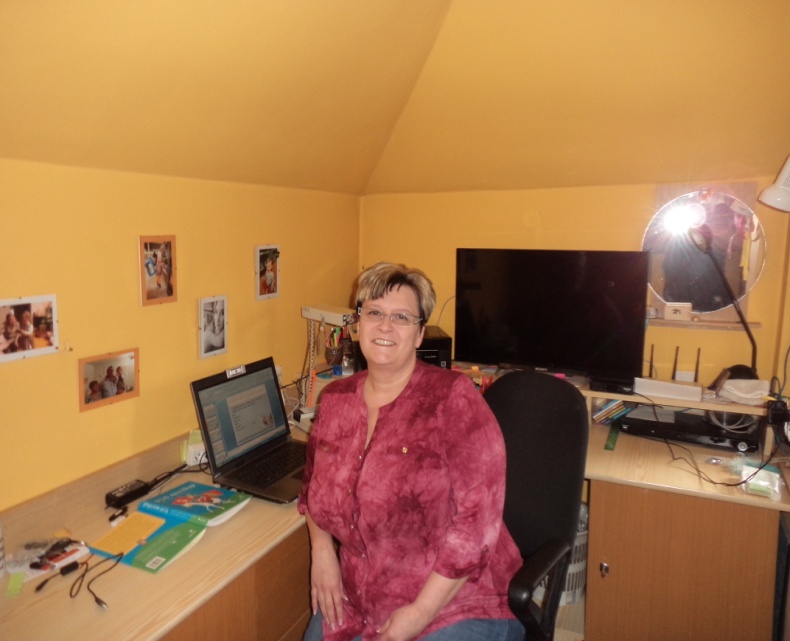 Všichni máme trochu změněný rozvrh,
ale věřím, že každý z Vás pilně pracuje na
zadaných úkolech.
I já! I když svoji kávu o velké přestávce si
neodpustím.
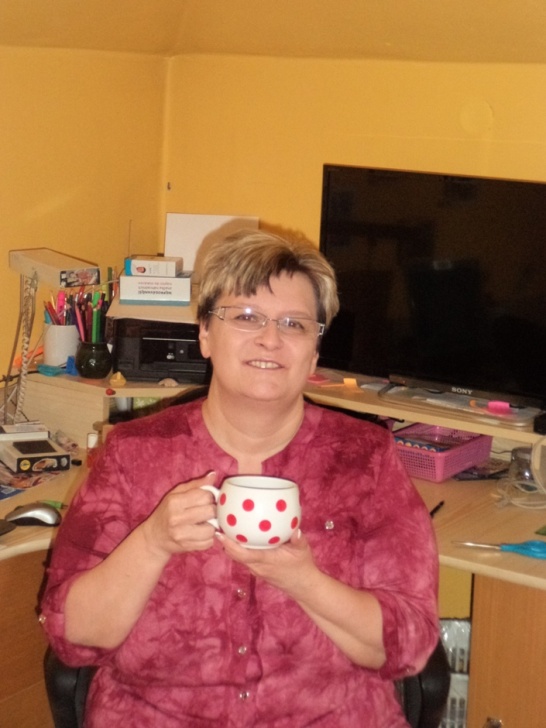 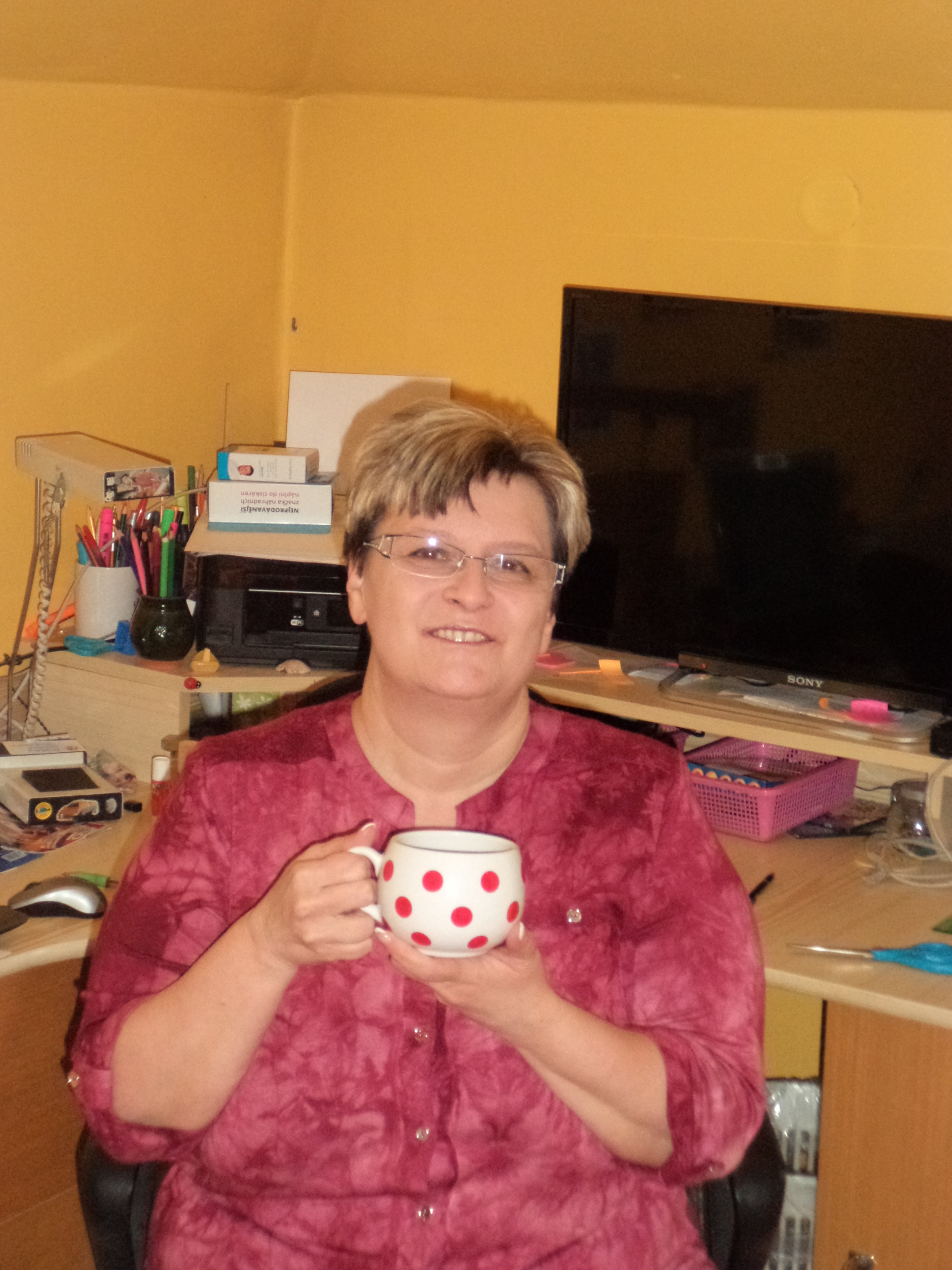 těším se na jaro,
a protože vy jste si už velikonoční kraslici o 
pracovním vyučování vyrobili,
tak jsem si  také doma nachystala jarní 
výzdobu.
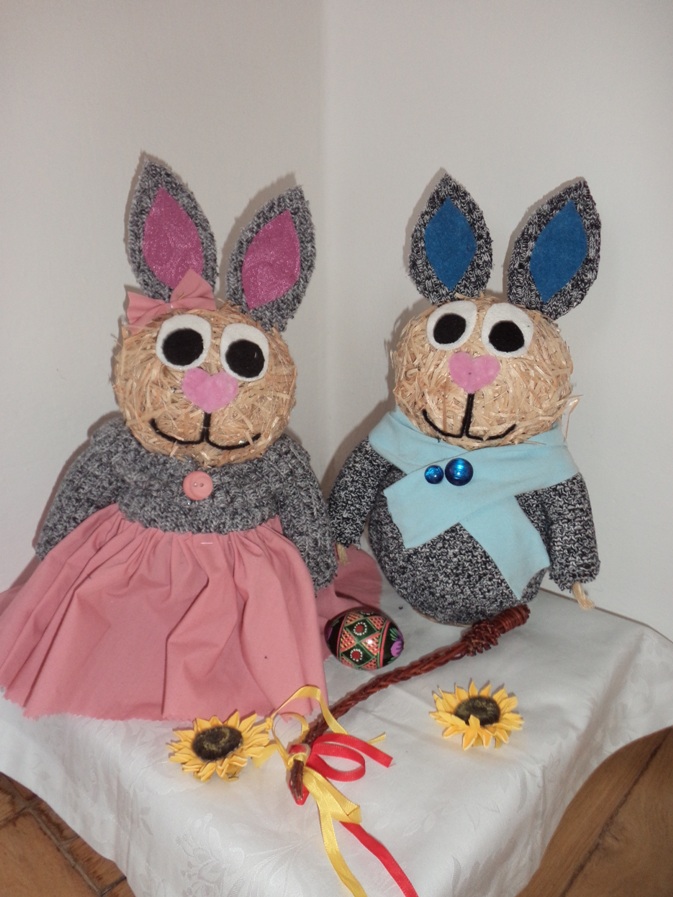 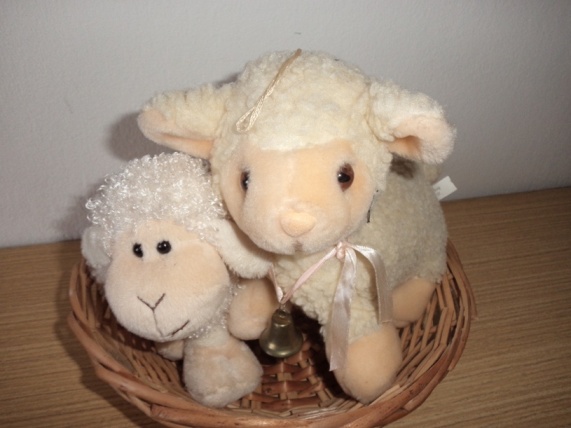 Na závěr
bych chtěla touto cestou poděkovat Vám  všem i 
Vašim rodičům, kteří jste se mnou v kontaktu, posíláte
mi vypracované domácí úkoly a fotografie.
Vy, co jste tak ještě neučinili, věřím, že to brzy
napravíte.
Mějte se všichni krásně, opatrujte se a buďte
zdraví. Stýská se mi po Vás.
						Hana Kohoutová